Open API garnering Trust & Collab 
	among NRENs
Saket Agrahari
Tirana TNC23
8- June 2023
We wrote the specs for the system…
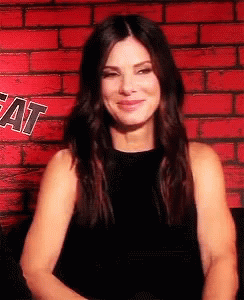 2
We don’t know what it’s doing in production
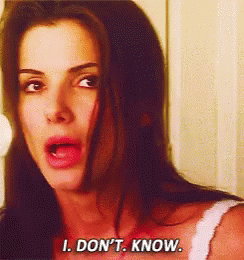 3
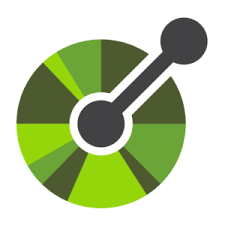 OPEN API
4
[Speaker Notes: Open API with solution]
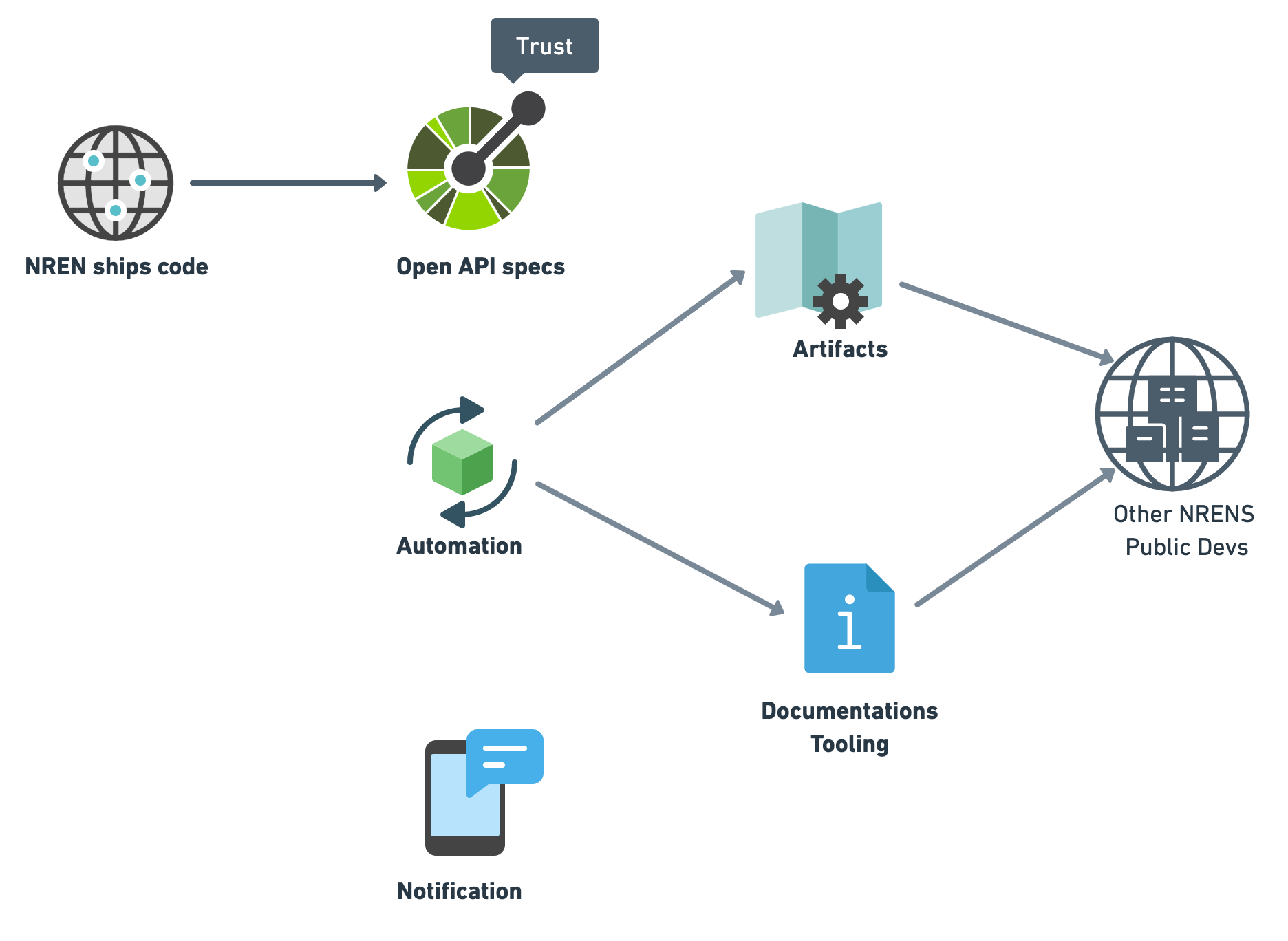 5
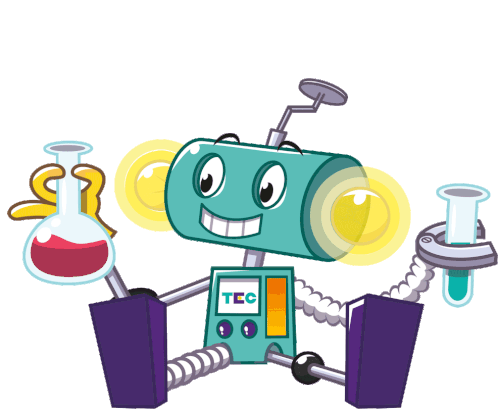 6
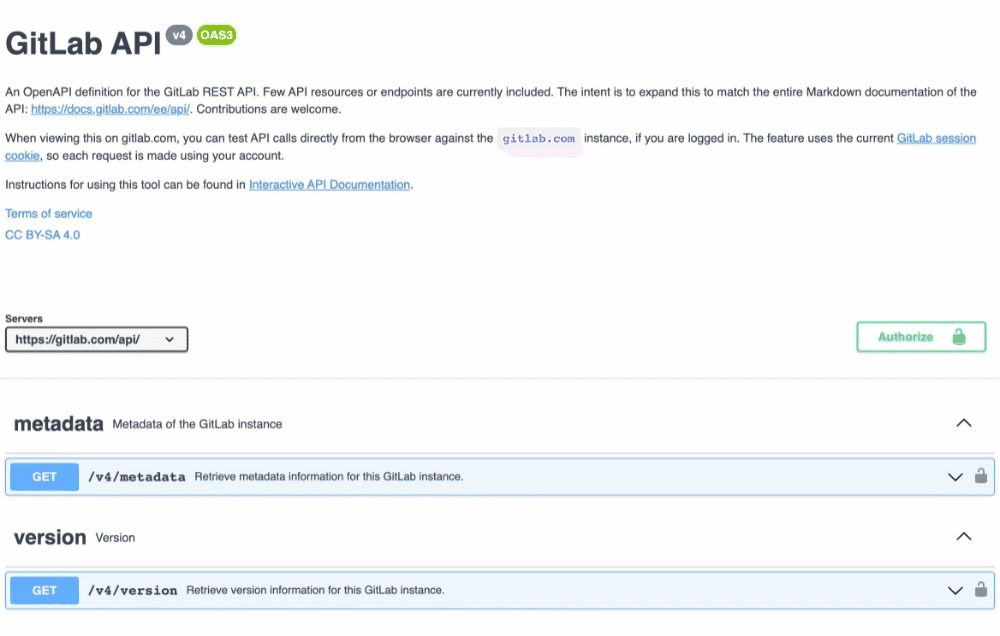 7
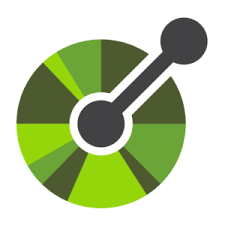 Define request parameter, response and operations
Open API
Spec Definition
Spec
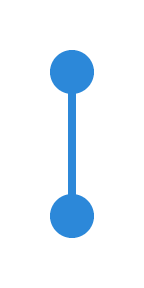 GET https://api.geant.org/v2/surf/federated-user/567
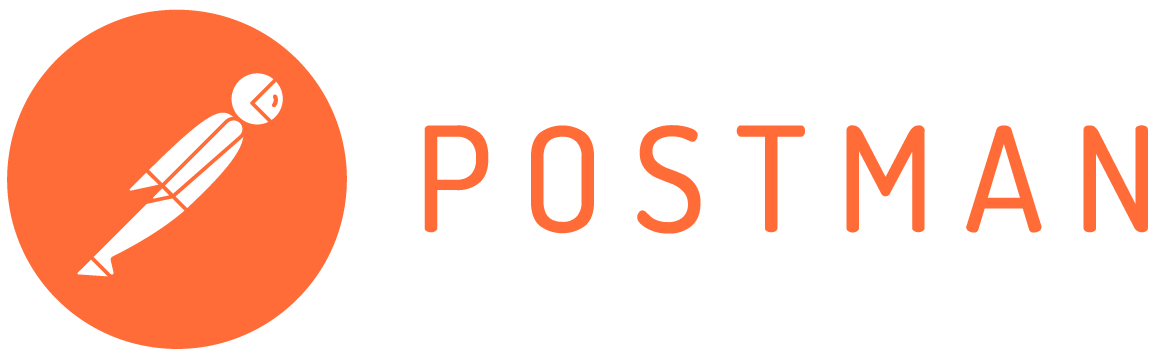 Frontend
GET  http://geant-prototype-federated.glitch.me/567
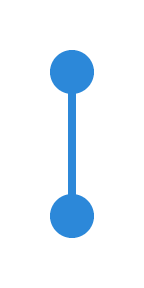 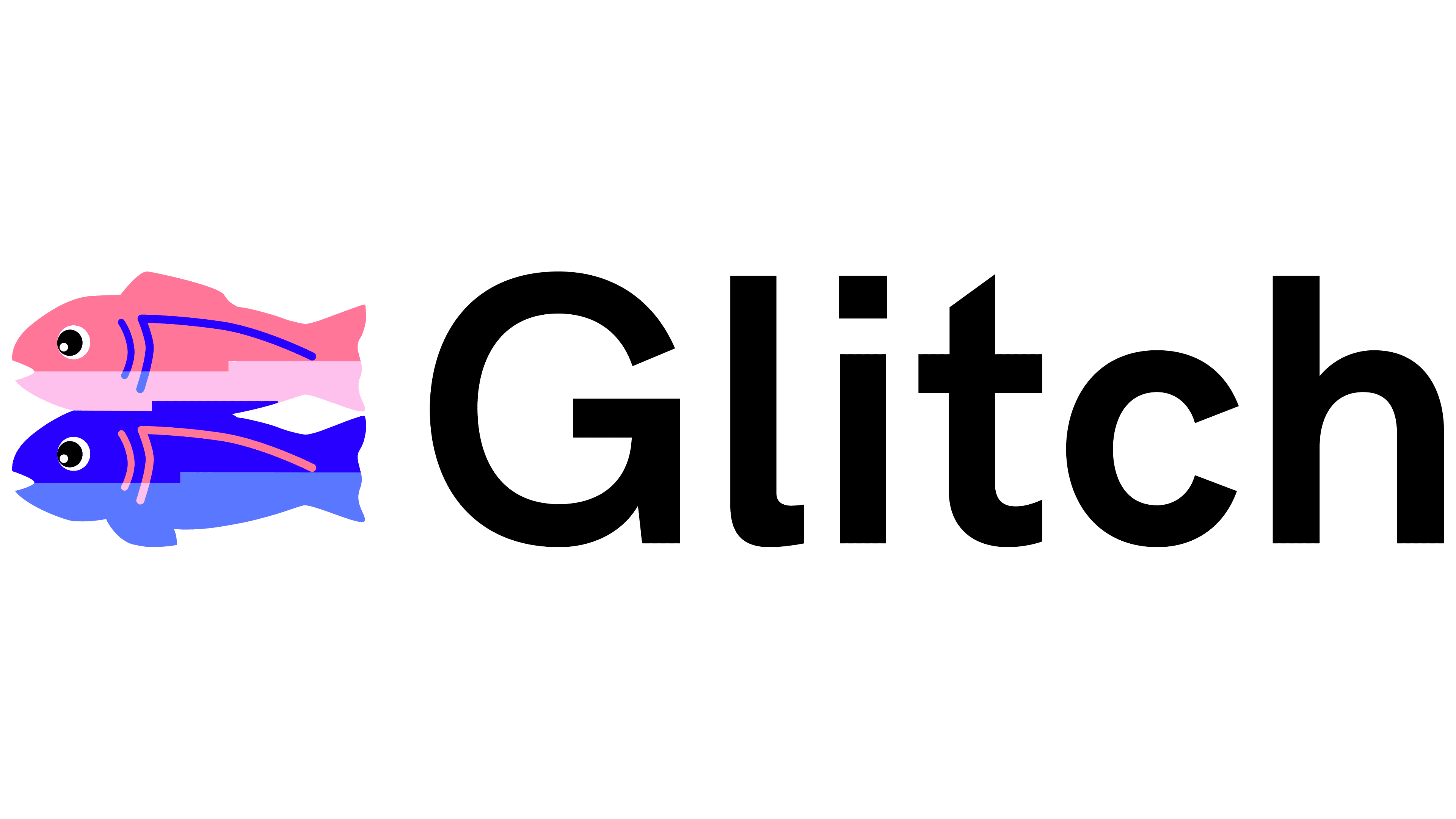 Validate params, prepare v1.1 request
Controller Logic
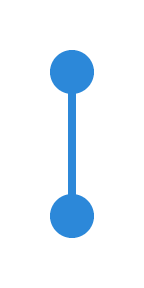 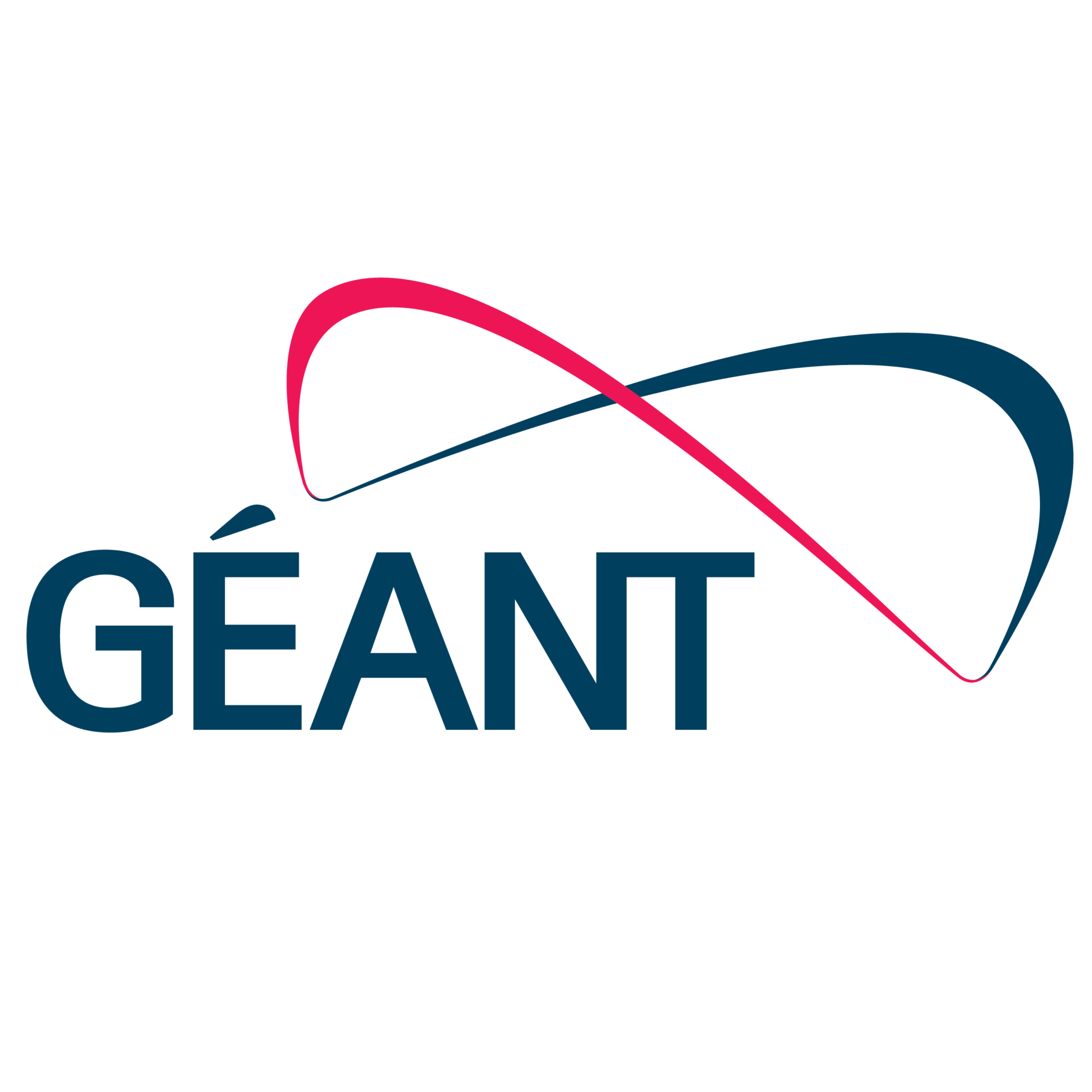 GET http://api.geant.org/v1.1/federated-user/ids.json
		[567]
API  v1.1  Backend
“data”:[{
	“id”: “567”
	“username”: “jhone.doe”
	“nren”: “surf-net”
}]
8
API v2 Renderer
How do I know what is right fit for me?
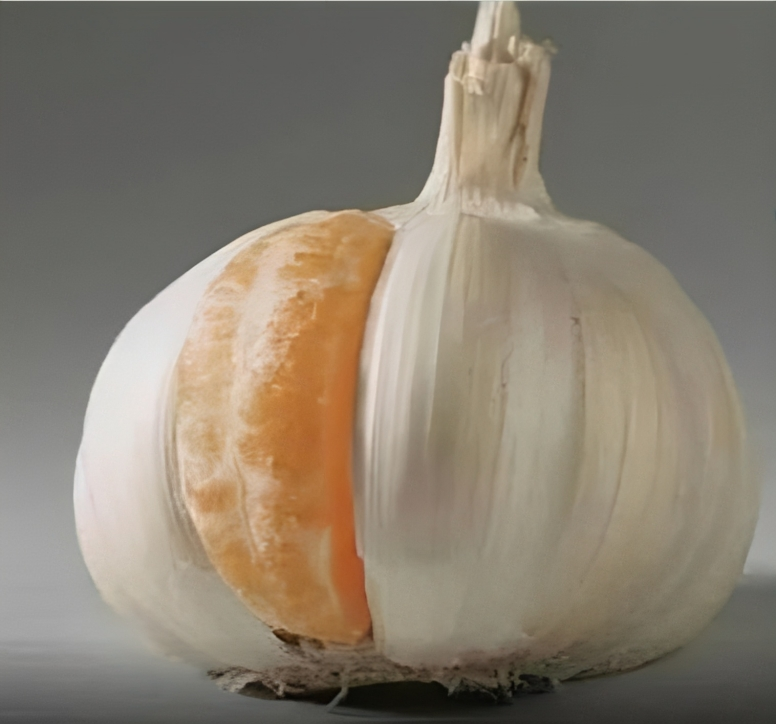 9
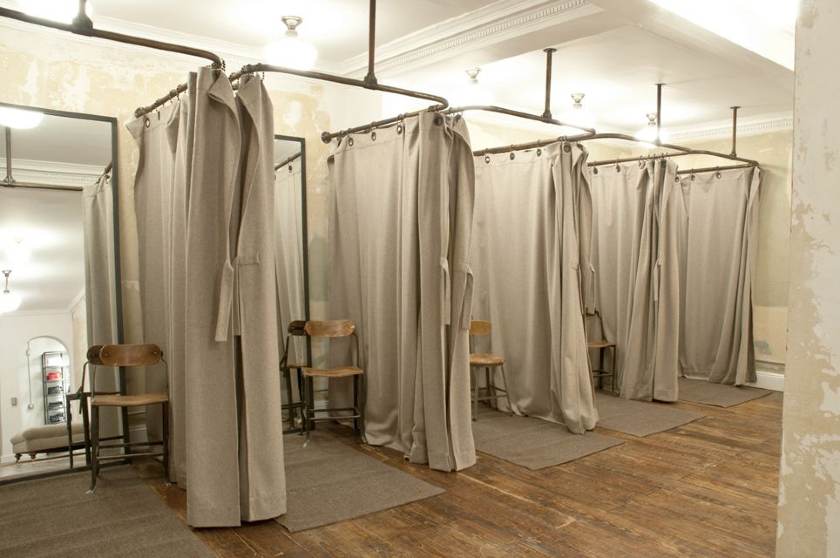 10
0
0
lines of code
 to use v2
lines of code
 to update
11
Thank you
Any questions?
saket.agrahari@geant.org